Klimatske promjene2. c
Učiteljica: Ruža Knezović
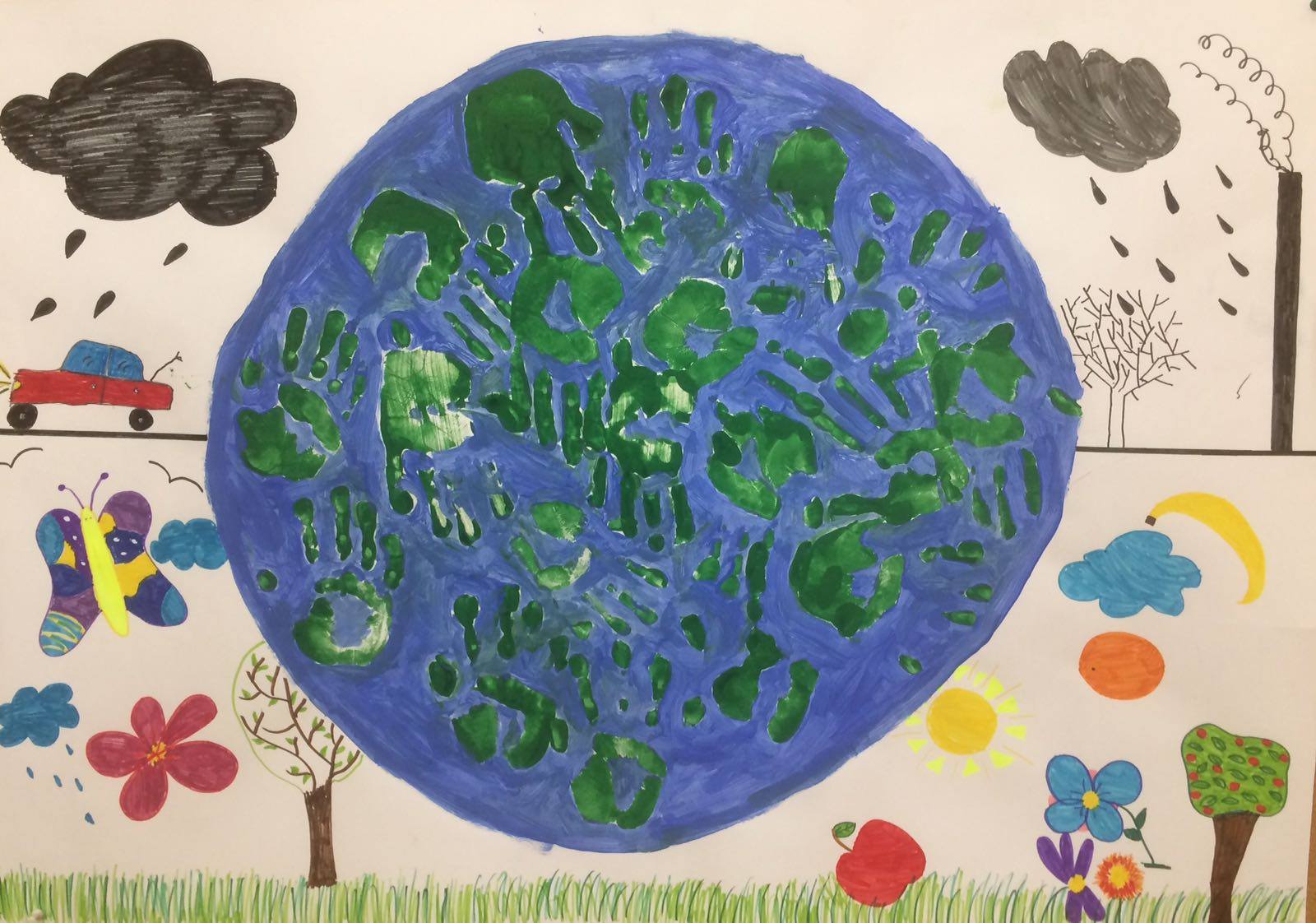 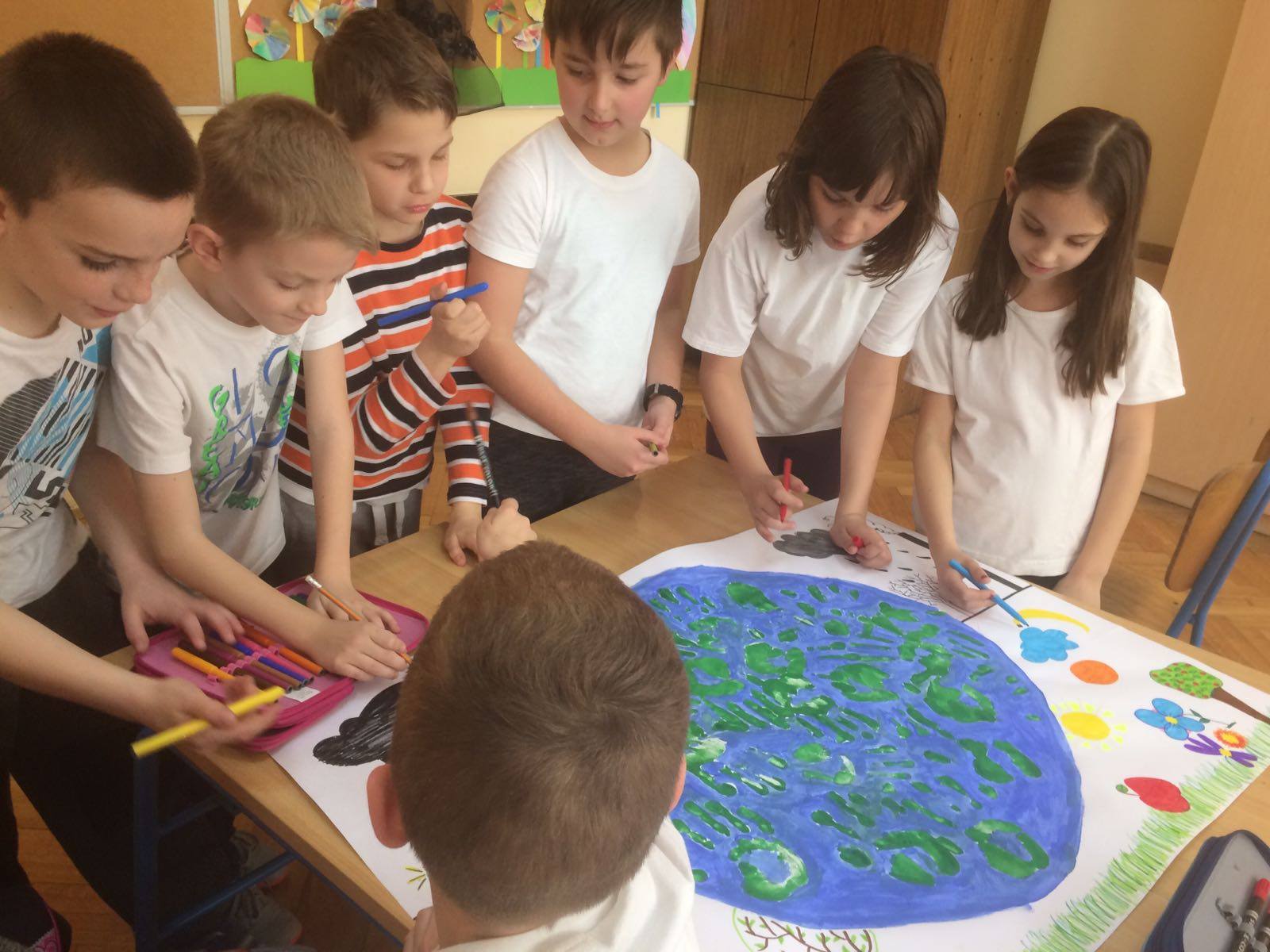 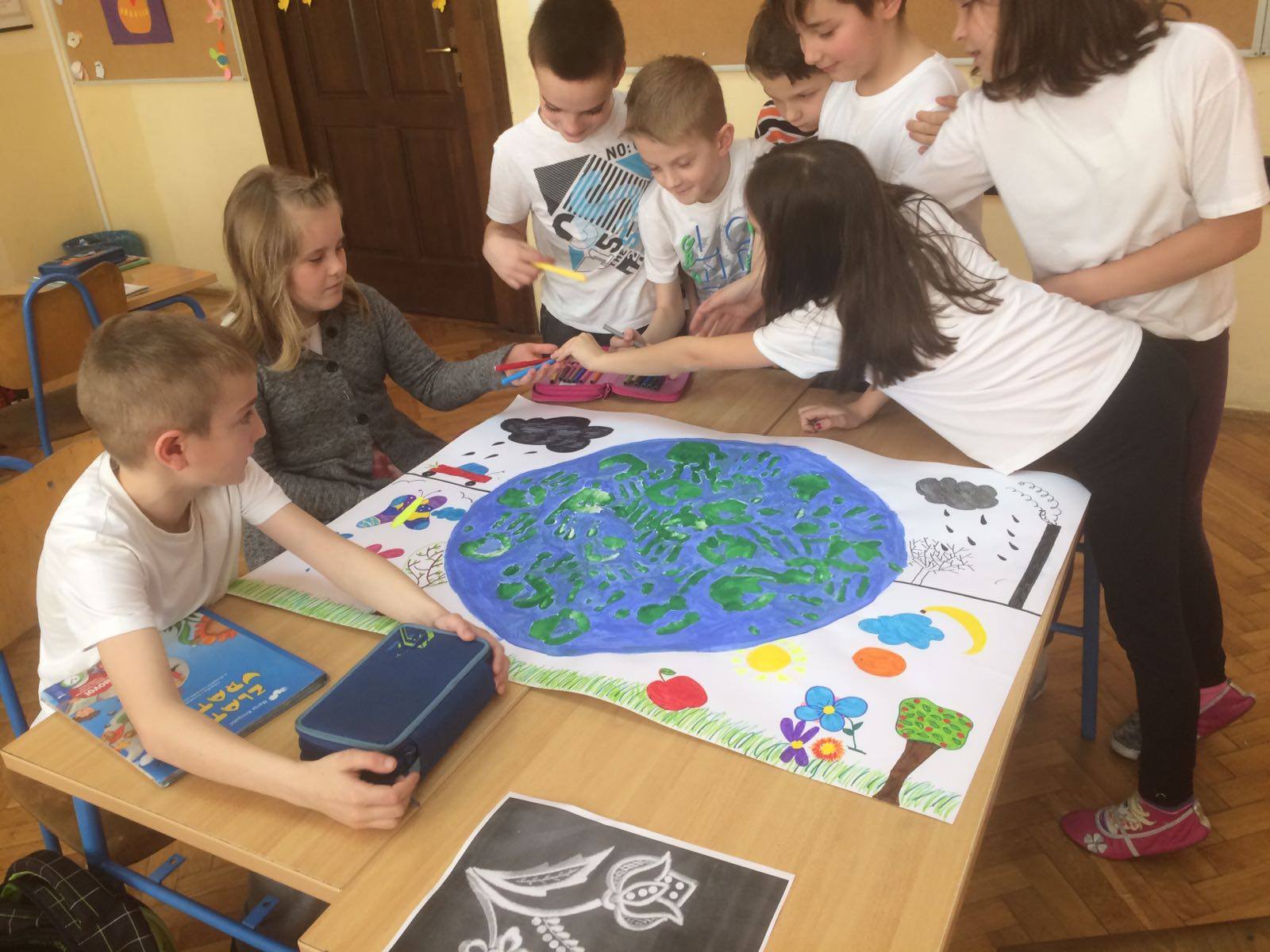 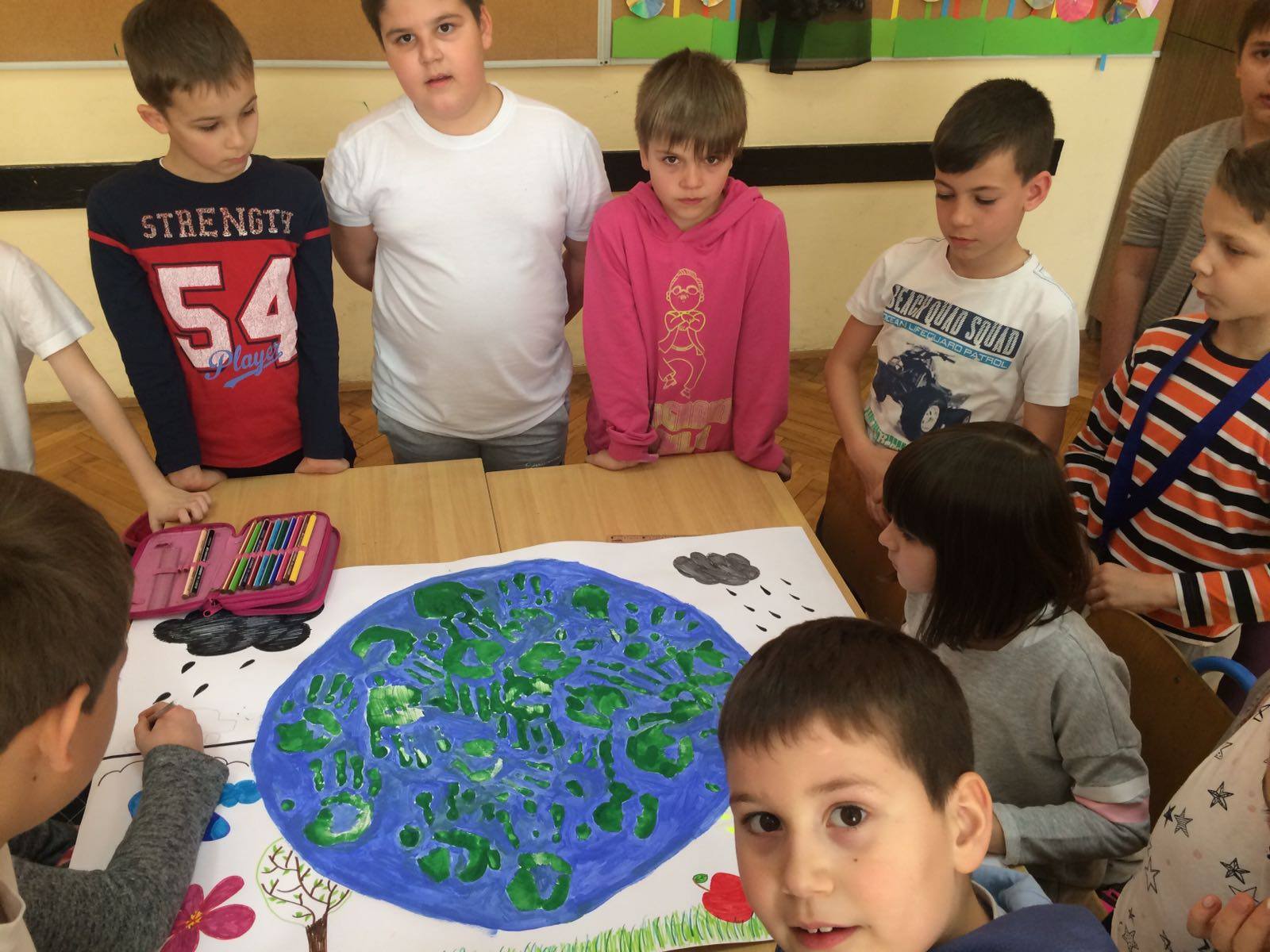 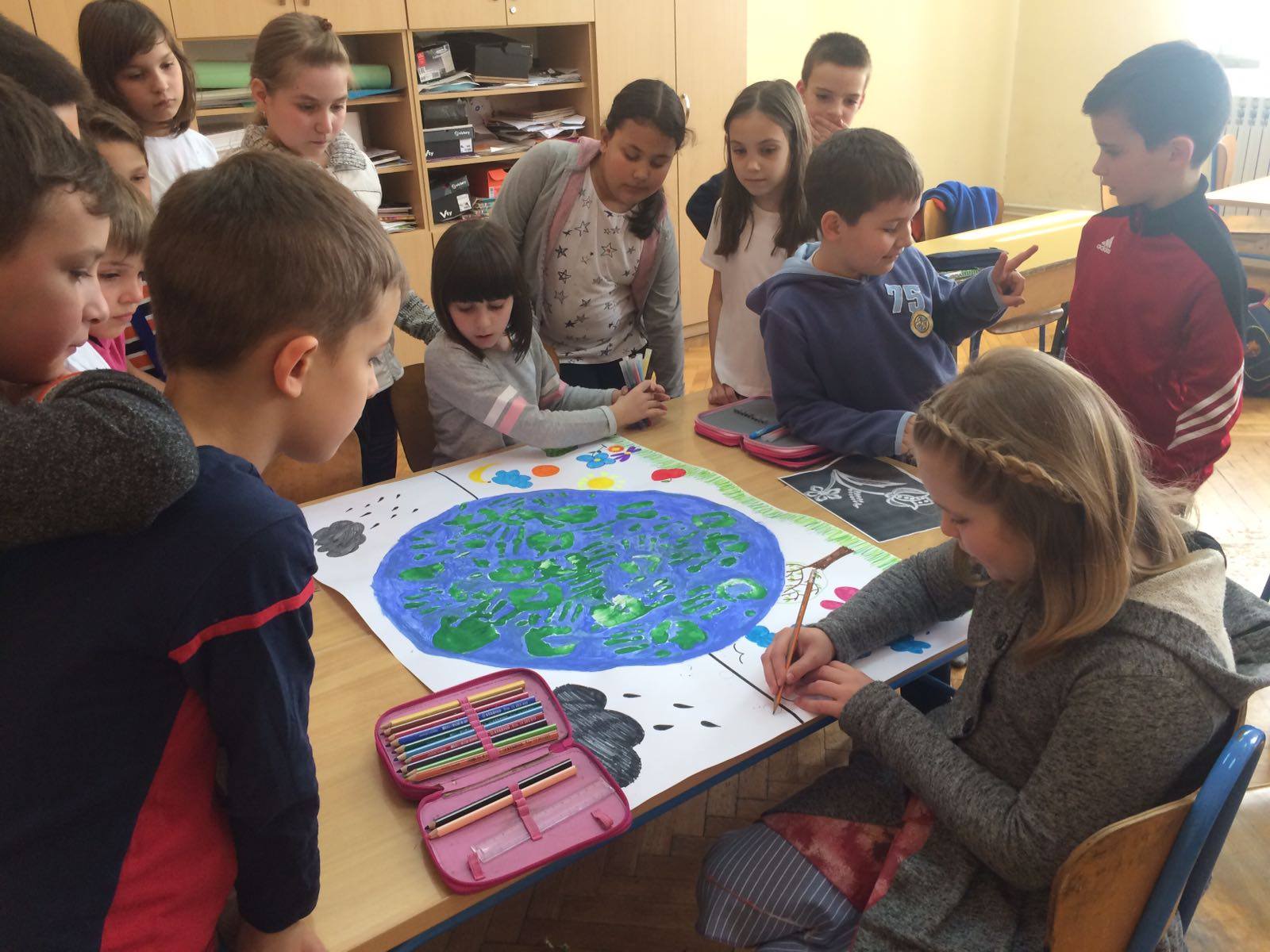 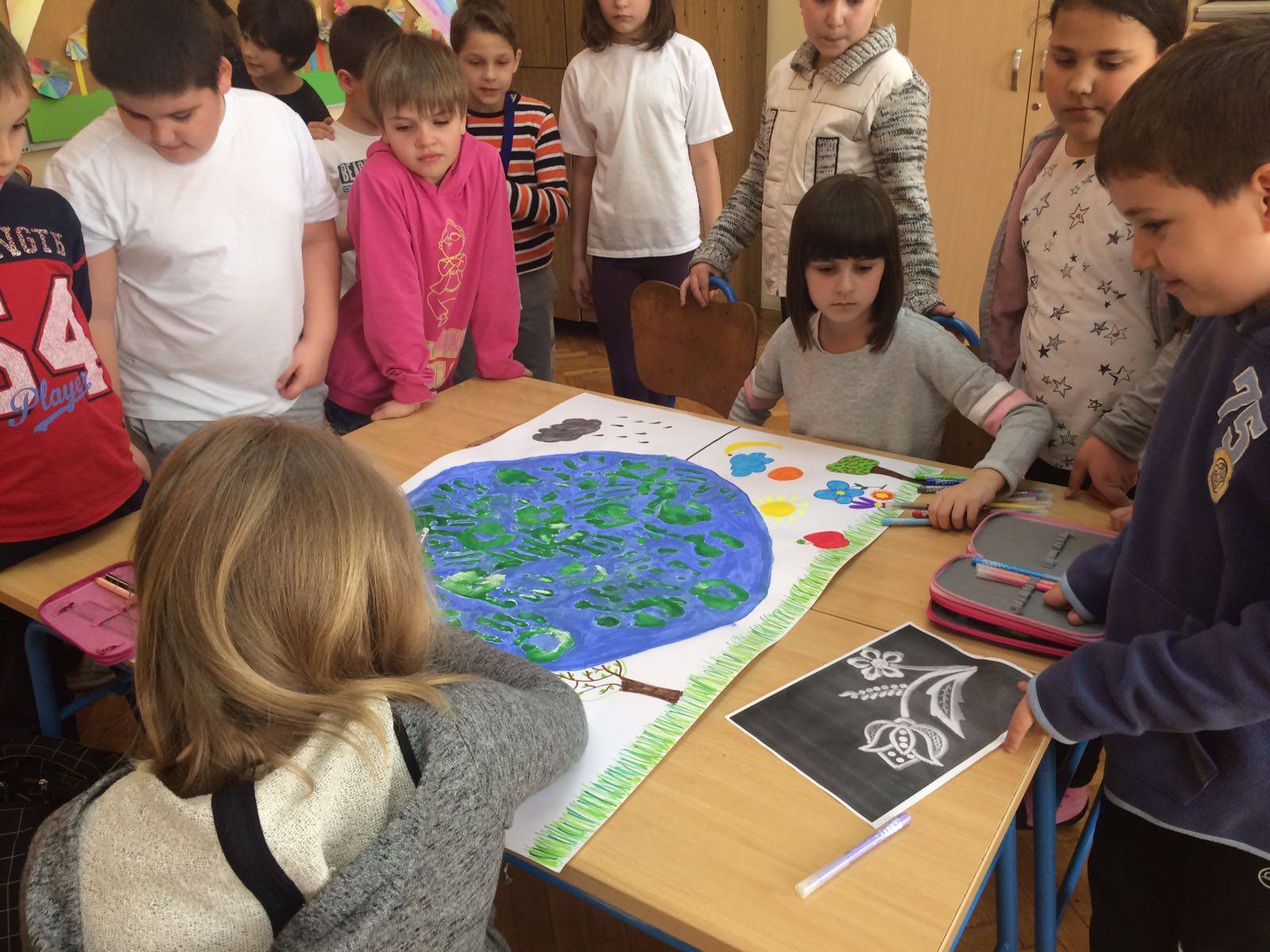 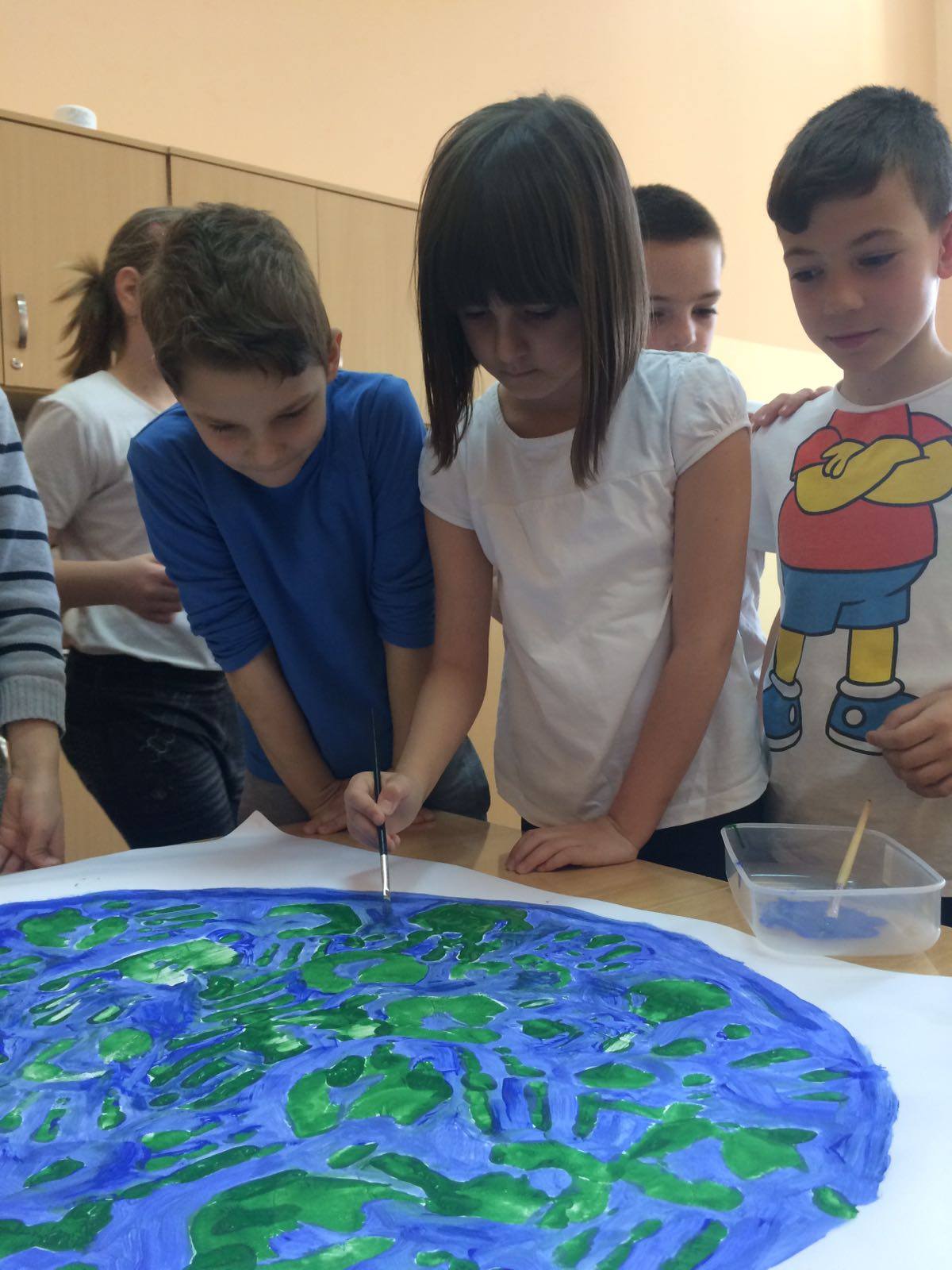 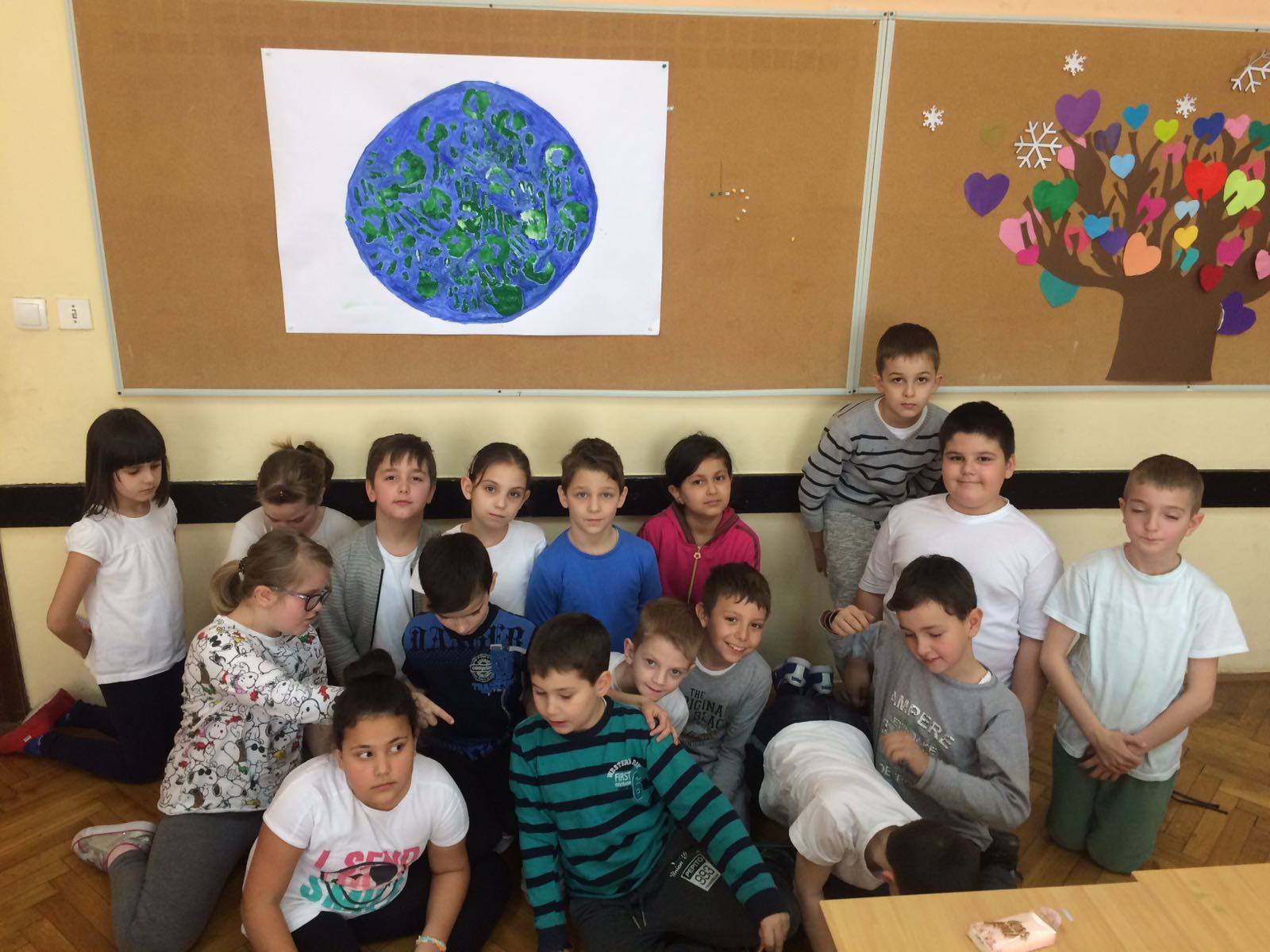